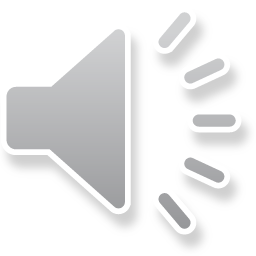 Exodus to Exile
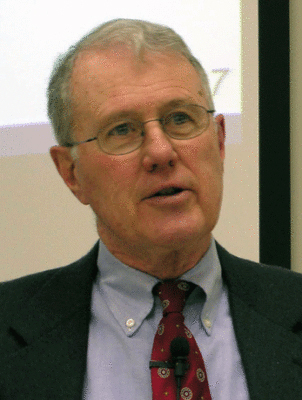 Lecture 1:  Course Overview, Title of Exodus, Date of Exodus
Dr. Robert Vannoy
ReNarrated by Dr. Ted Hildebrandt© 2023  Robert Vannoy & Ted Hildebrandt
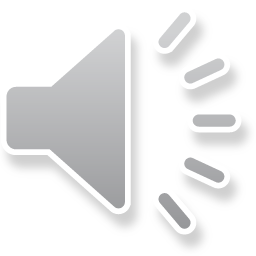 Exodus to Exile
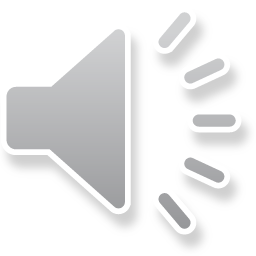 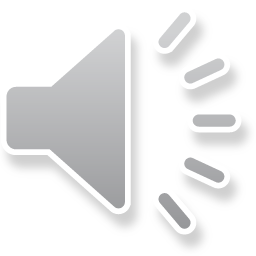 I.  Course Overview, Title of Exodus, Date of Exodus
A.  Course Overview
1.  Assignments
2.  Theo-Drama
3.  Assignments
4.  Grading
5.  Required Texts
6.  Writing Assignment
7.  Reading Assignments
8.  Citations Selections
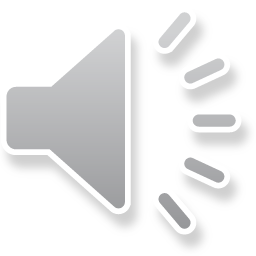 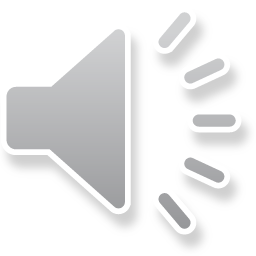 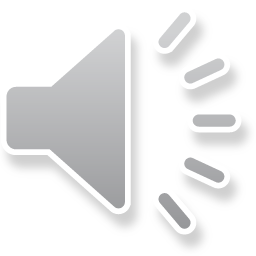 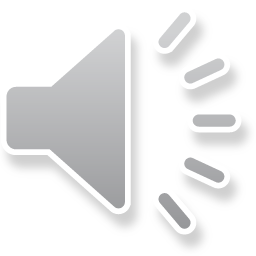 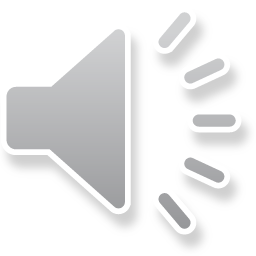 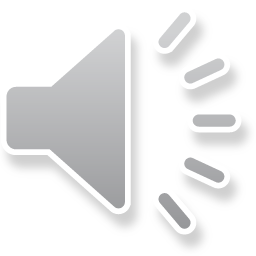 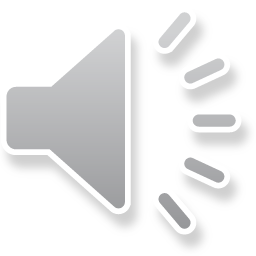 Exodus to Exile
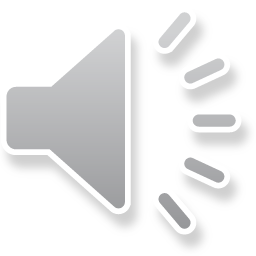 9.  Purposes for This Course
I.  The Deliverance from Egypt - Exodus 1-11
A.  The Book of Exodus
1.  Its Name
2.  Content of Exodus 
3.  Exodus’ Place in the Pentateuch 
4.  Green’s 4-fold Way of Looking at the OT
5.  Articles on the Coherence of Exodus
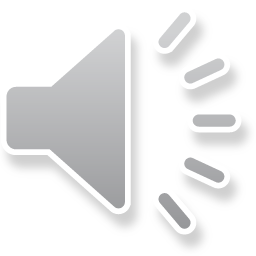 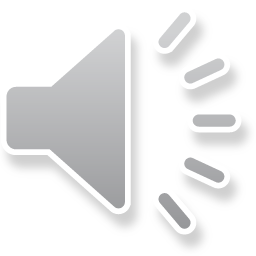 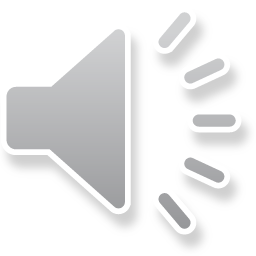 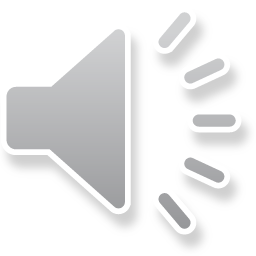 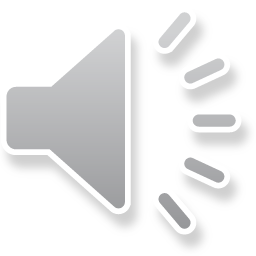 Exodus to Exile
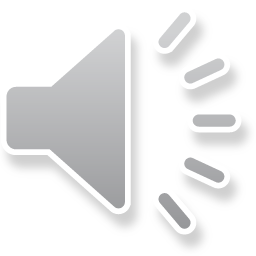 B.  Historical Setting of Exodus:  Date of the Exodus Debate
1.  No Naming of the Pharaoh
2.  2 Views on the Date of the Exodus
a.  A Survey of the Literature 
3.  Late Date Arguments
a.  Exodus 1:11 – Pithom and Raamses
b.  Hyksos 
4.  Exodus 1:11 in Light of Recent Archaeology:  Raamses as a later           gloss
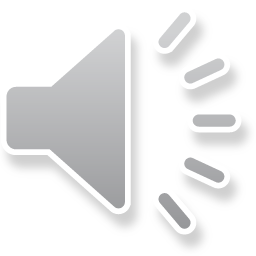 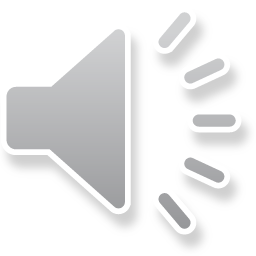 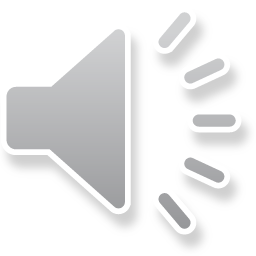 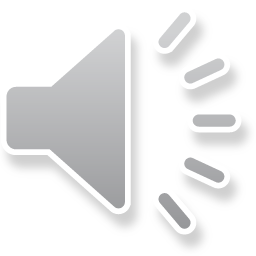 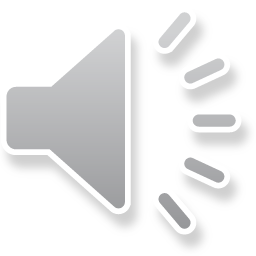 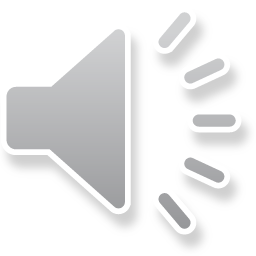 Exodus to Exile
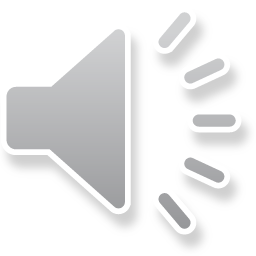 5.  Nelson Glueck & Trans-Jordan:  Situation of Numb. 20:14-17 didn’t         exist before 13th century BC
6.  More Recent Archaeology Has Sedentary Population in Trans-Jordan       in the 1300’s BC
Video based on audio from Dr. Vannoy’s class at Biblical Theological Seminary. It was renarrated because the original audio was scratchy and it was turned into video by Ted Hildebrandt for Biblicalelearning.org.
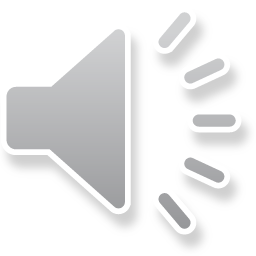